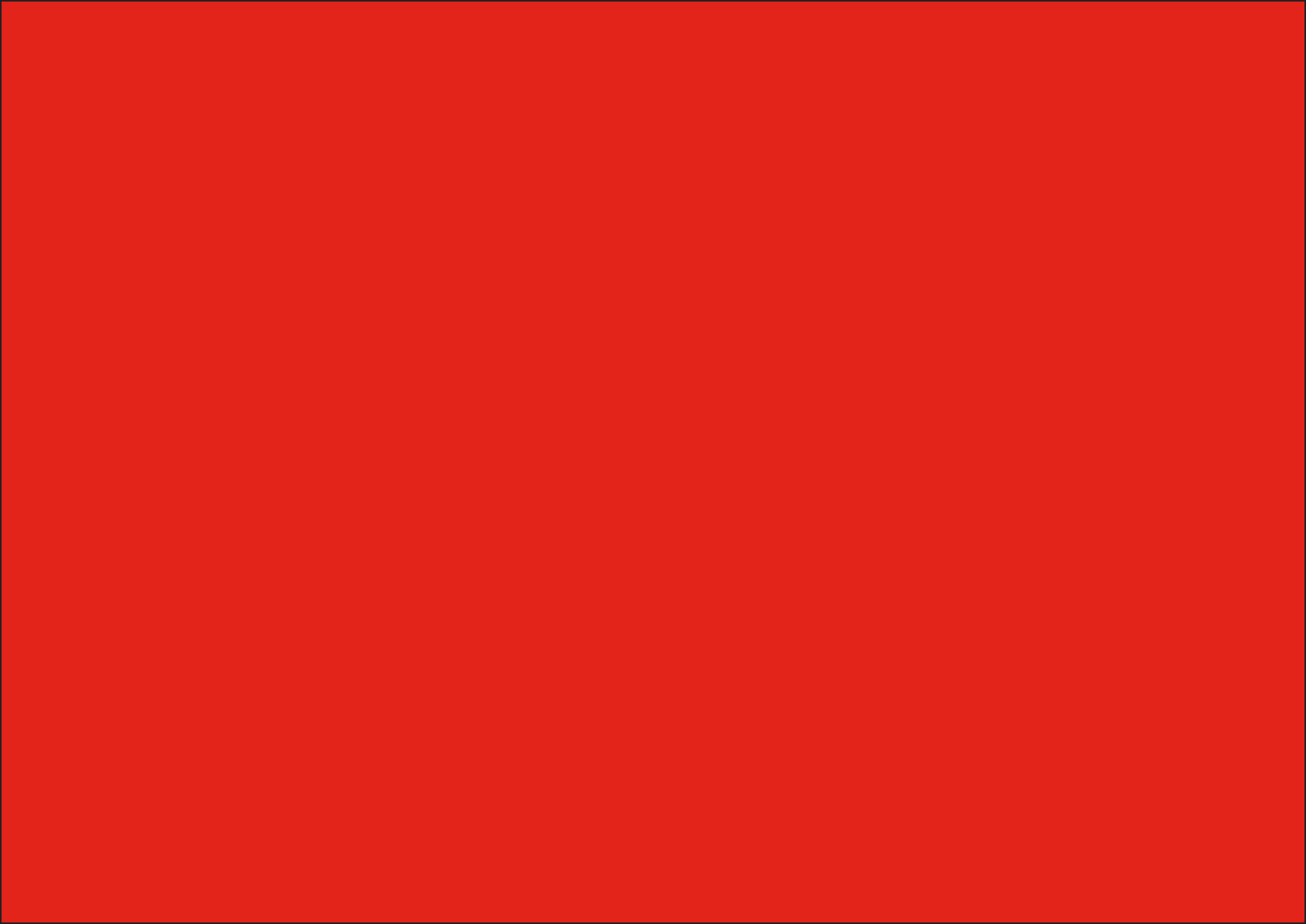 Presentación
MARCA UBA
Facultad de Odontología
1 Introducción
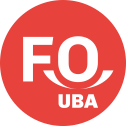 Por qué?
La UBA decide crear e implementar
un sistema de diseño y aplicaciones
que pongan en valor la trayectoria
y prestigio de la Institución,
en el marco del bicentenario
de su creación (en el año 2021)
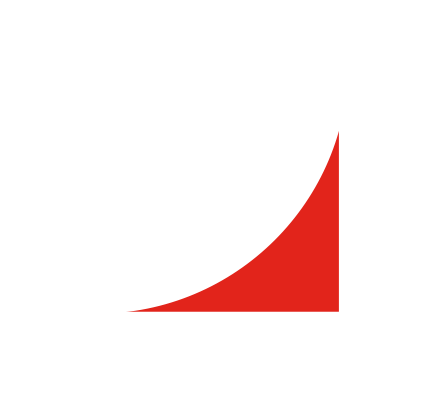 2 Introducción
Para qué?
Dar consistencia a la identidad
de nuestra Universidad

Fomentar la pregnancia
de la identidad en la comunidad UBA

Crear un estilo reconocible,
para integrar la comunicación UBA
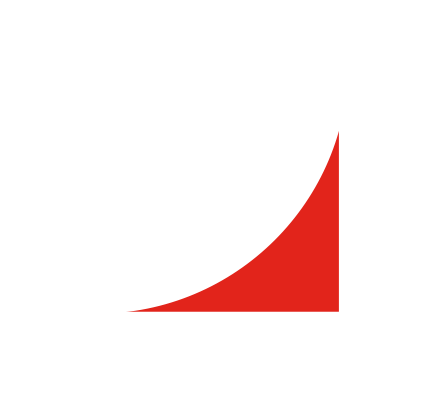 3 Introducción
Objetivos?
Jerarquizar
los atributos y valores emblemáticos de prestigio
y excelencia académica que tiene nuestra Universidad, conservando su acervo histórico
Proveer
un sistema integral que contemple, además que fortalezca, 
la imagen institucional como conjunto
Consolidar
la historia del Sello Mayor, atendiendo a los aspectos 
óptimos de legibilidad requeridos para distintas aplicaciones y soportes
4 Marca UBA
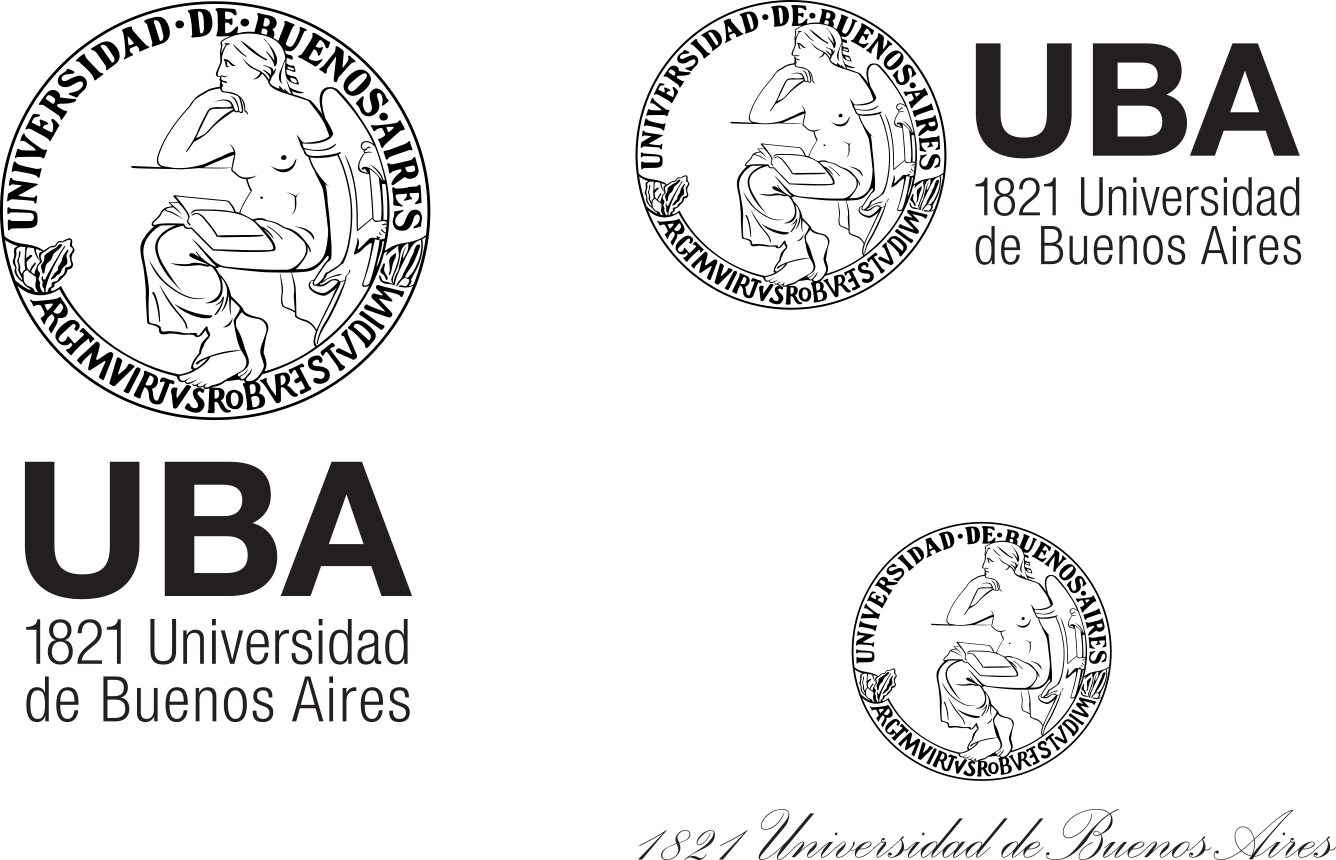 5 Introducción
Por lo tanto,
presentamos el uso de la marca
para Nuestra Casa de Estudios,
la Facultad de Odontología:
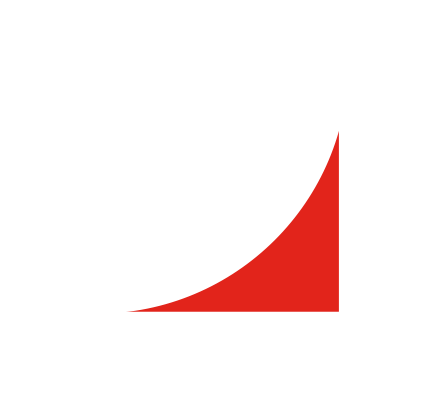 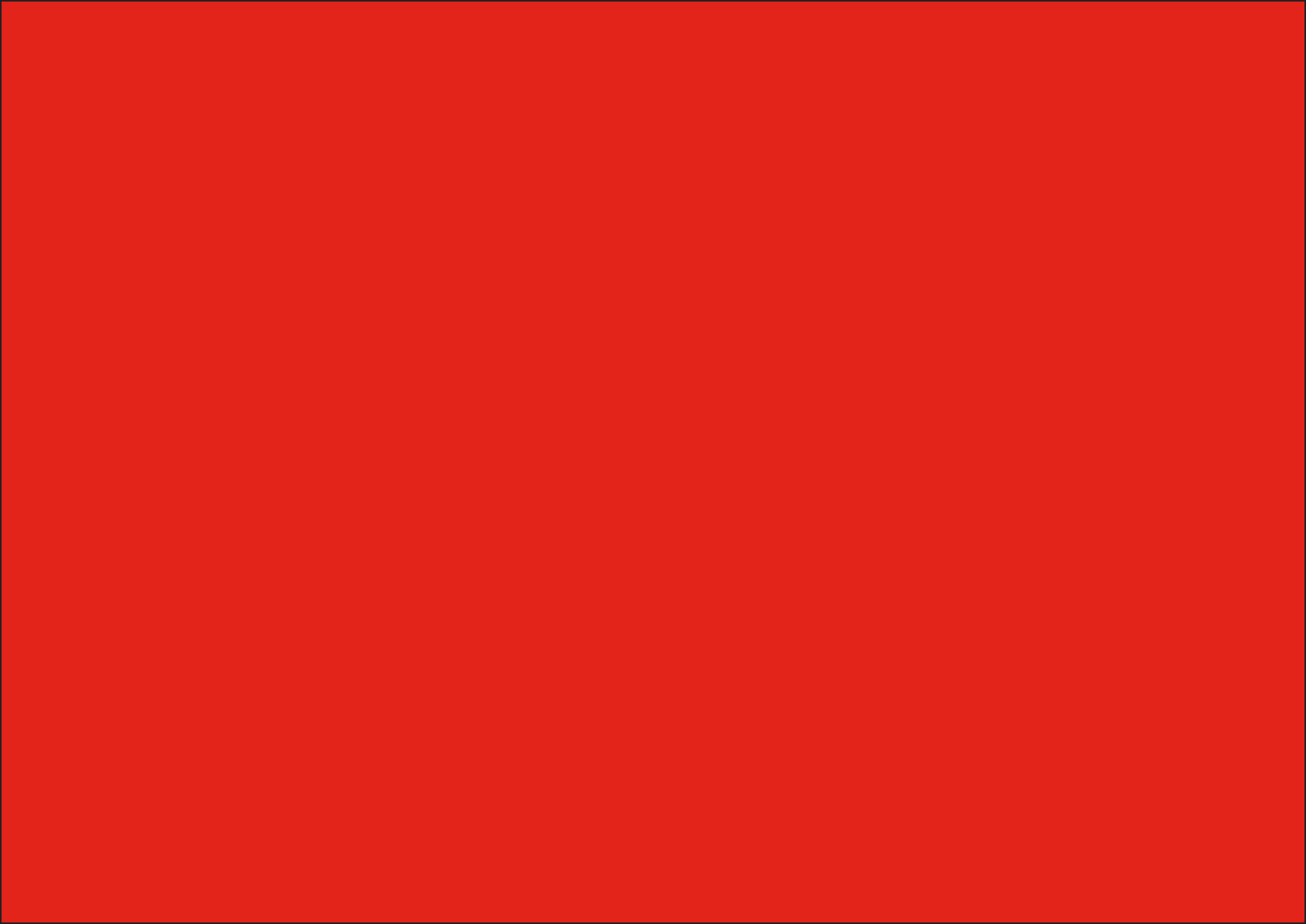 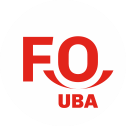 Prestigio
Excelencia académica
Acervo histórico
7 Marca .UBA +Sello mayor + Facultad
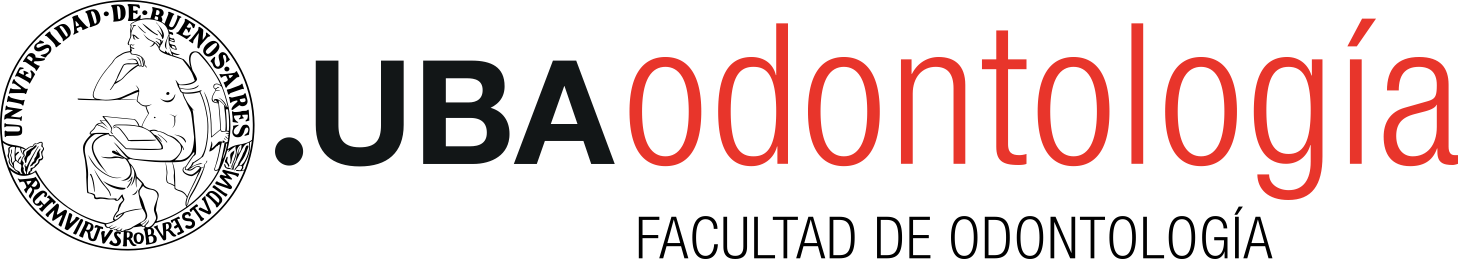 8 Marca .UBA + Facultad + Sello Facultad - Comunicaciones externas
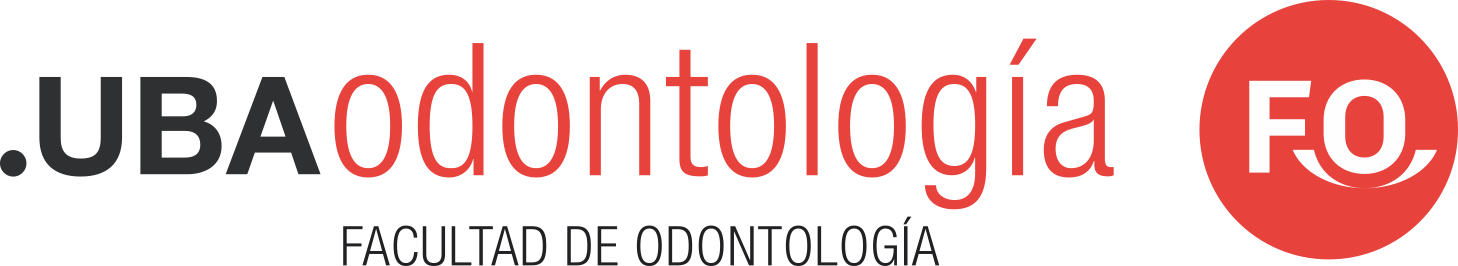 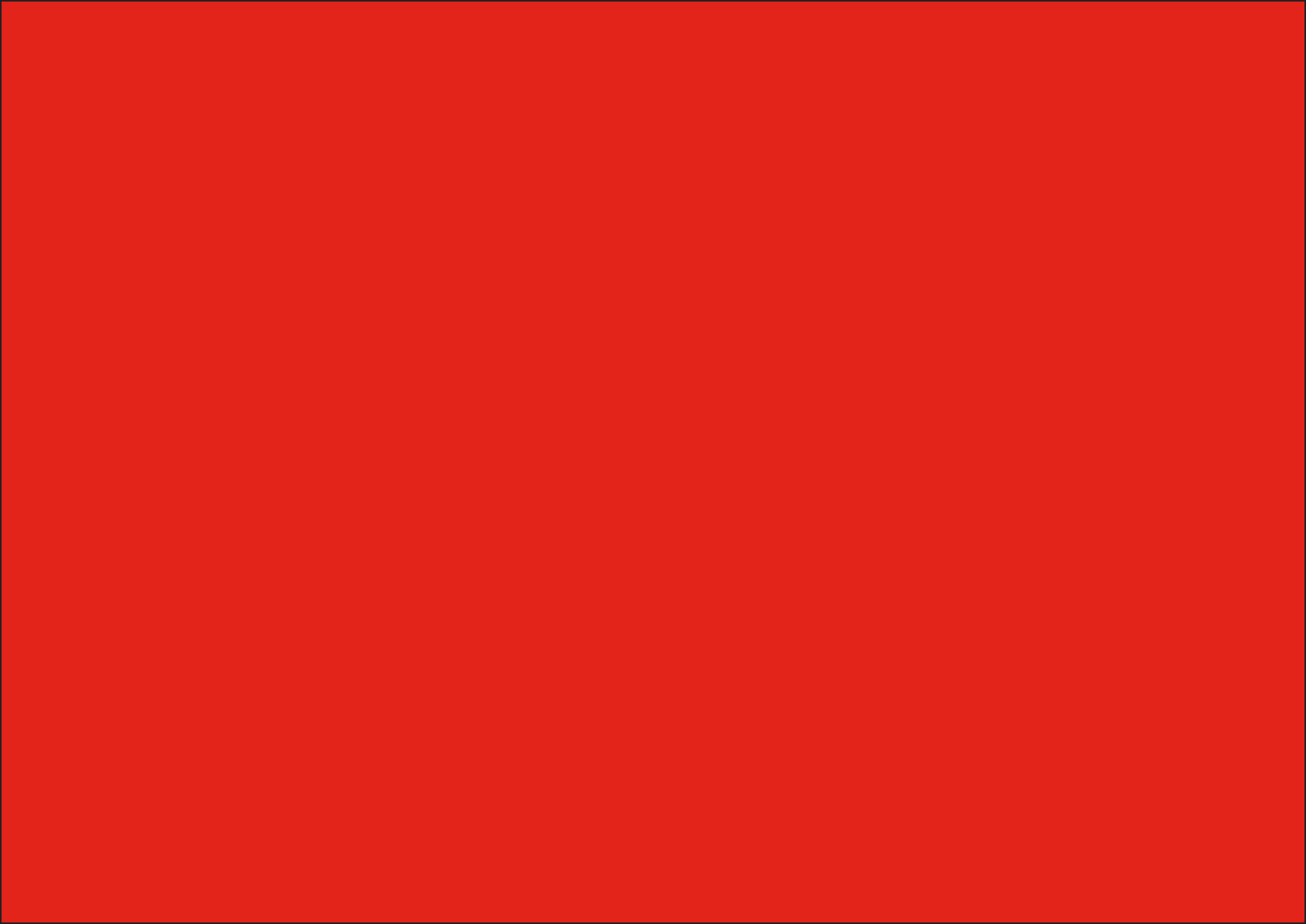 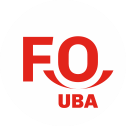 Sistema integral
y coherente
Trayectoria y prestigio
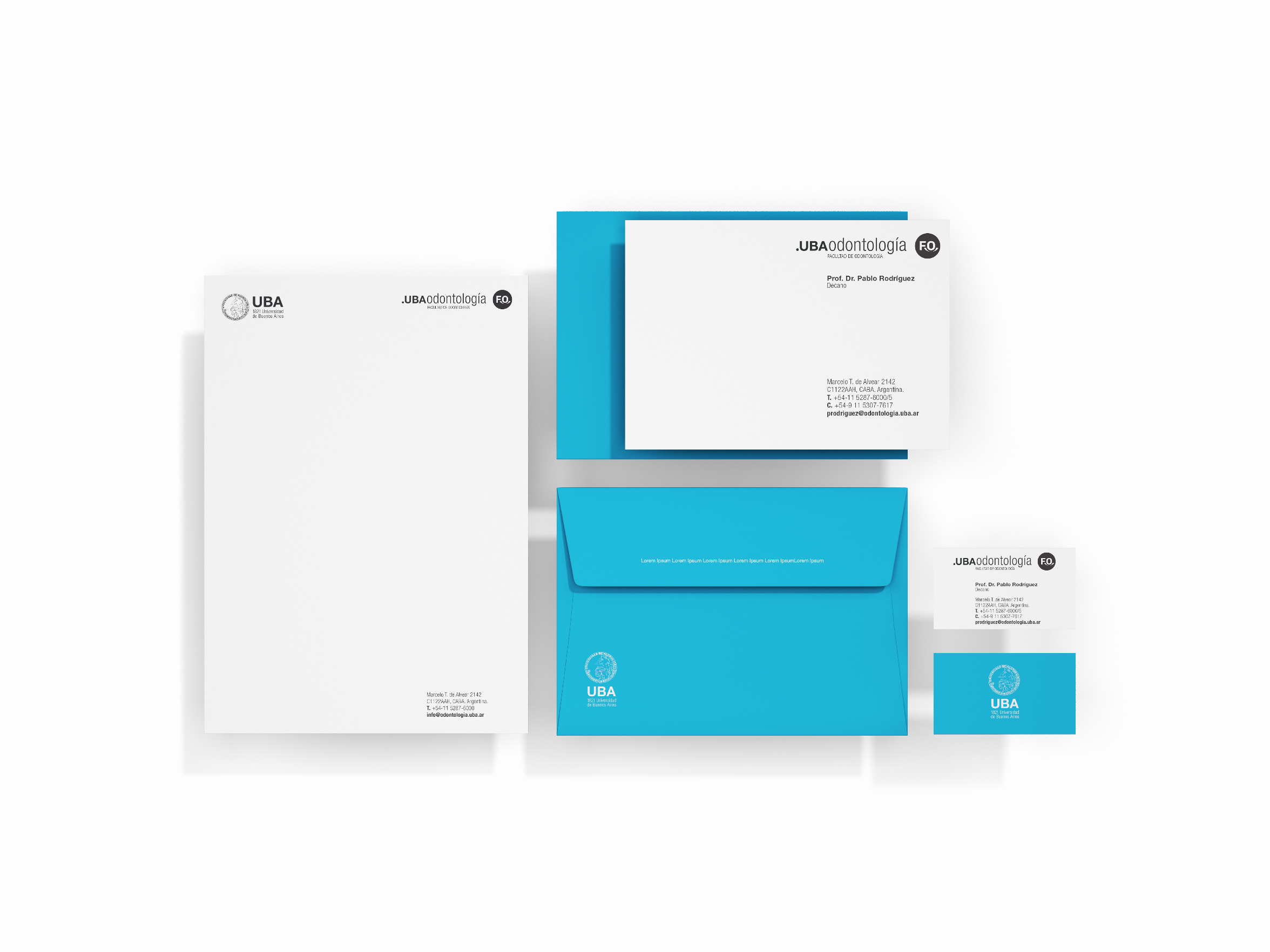 10 Utilización
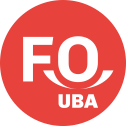 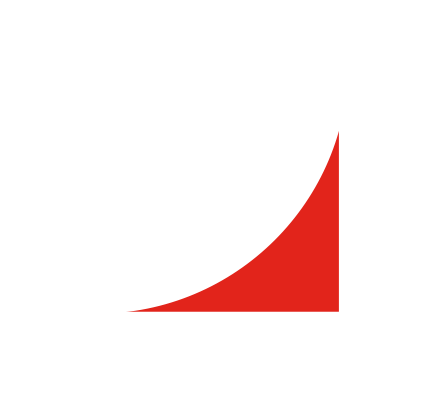 11 Utilización
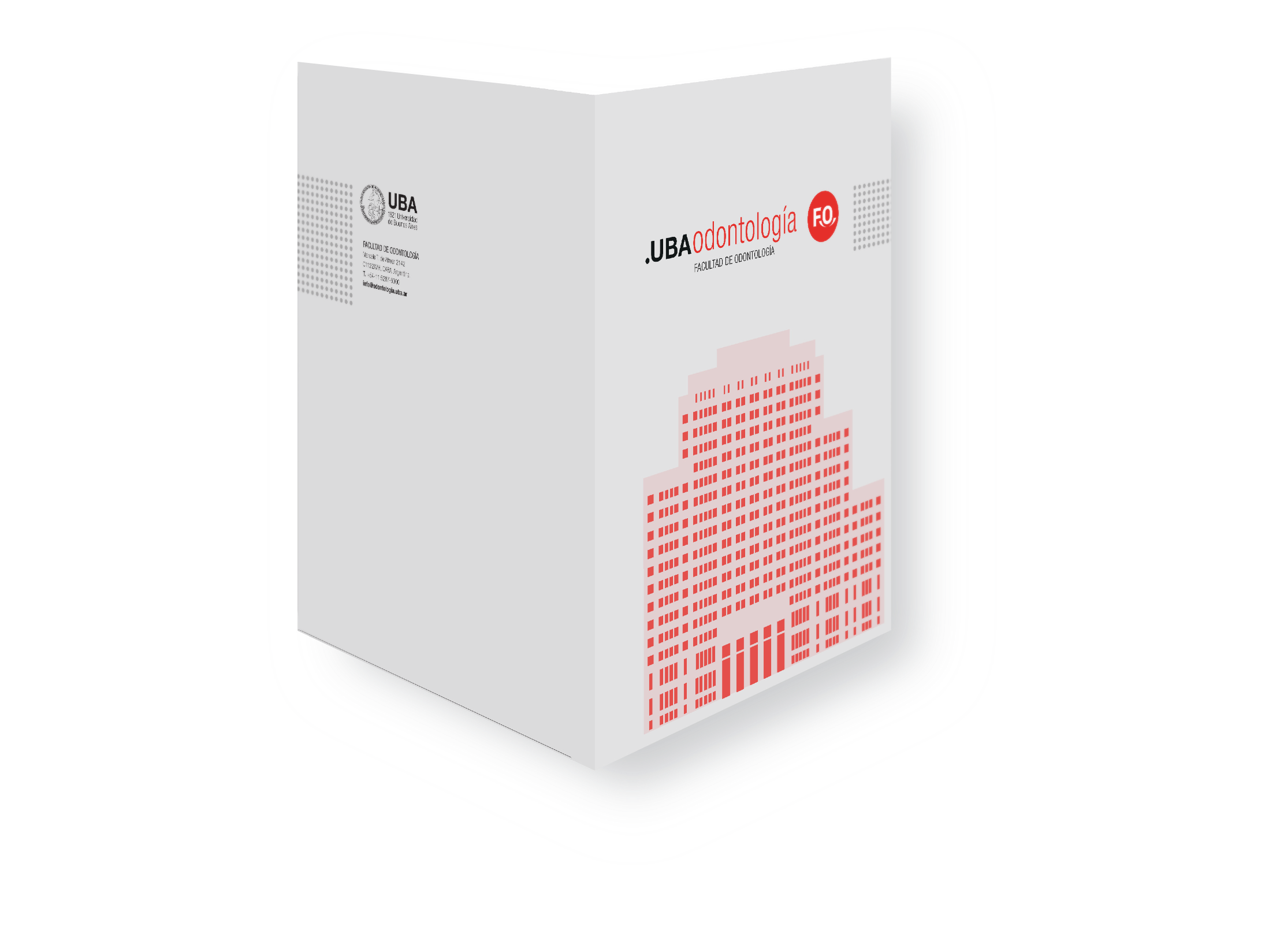 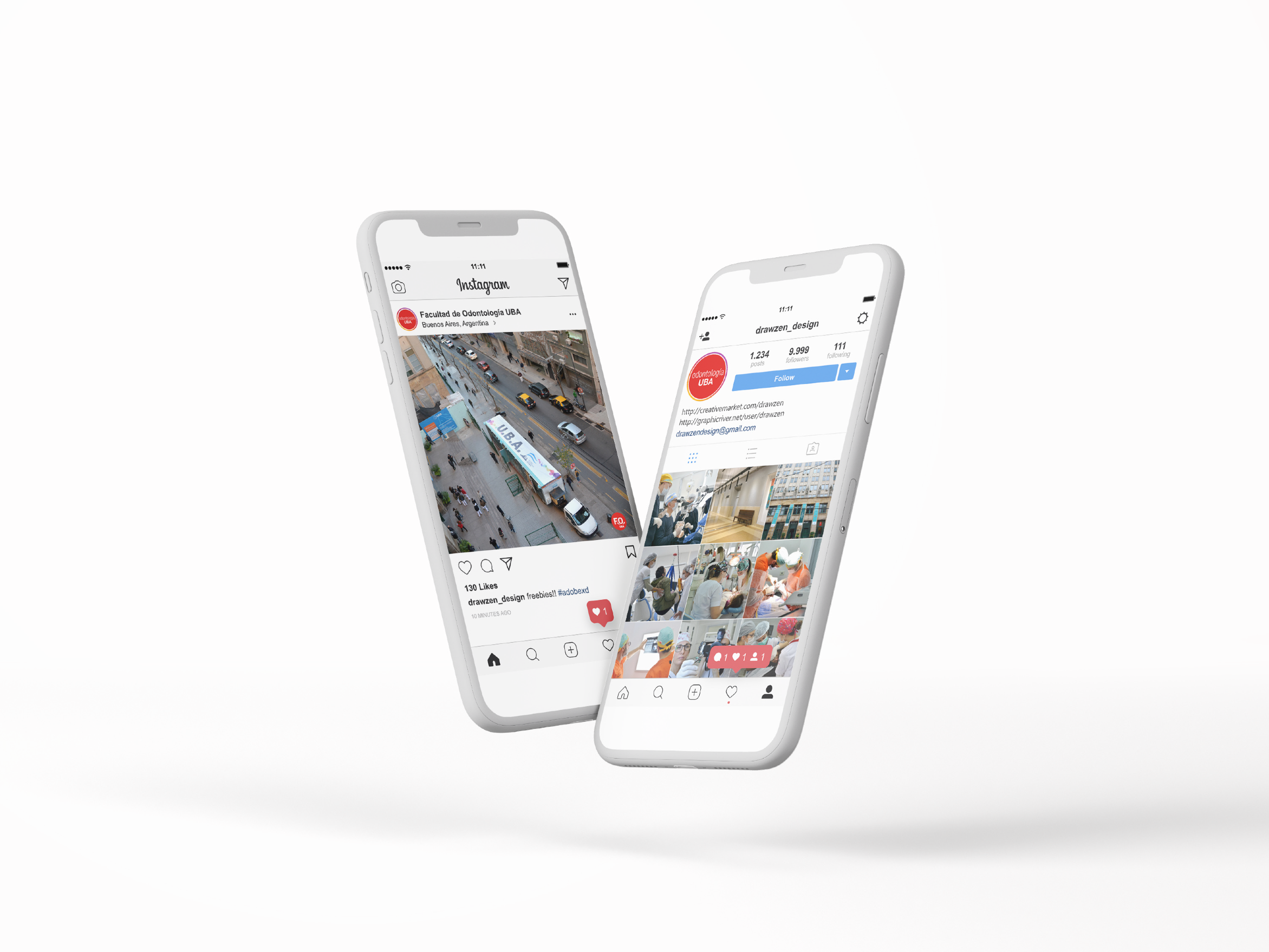 12 Utilización
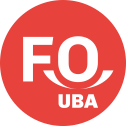 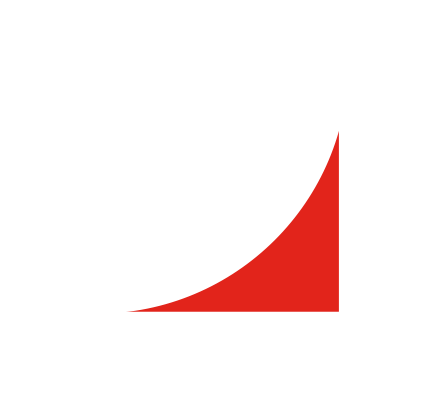 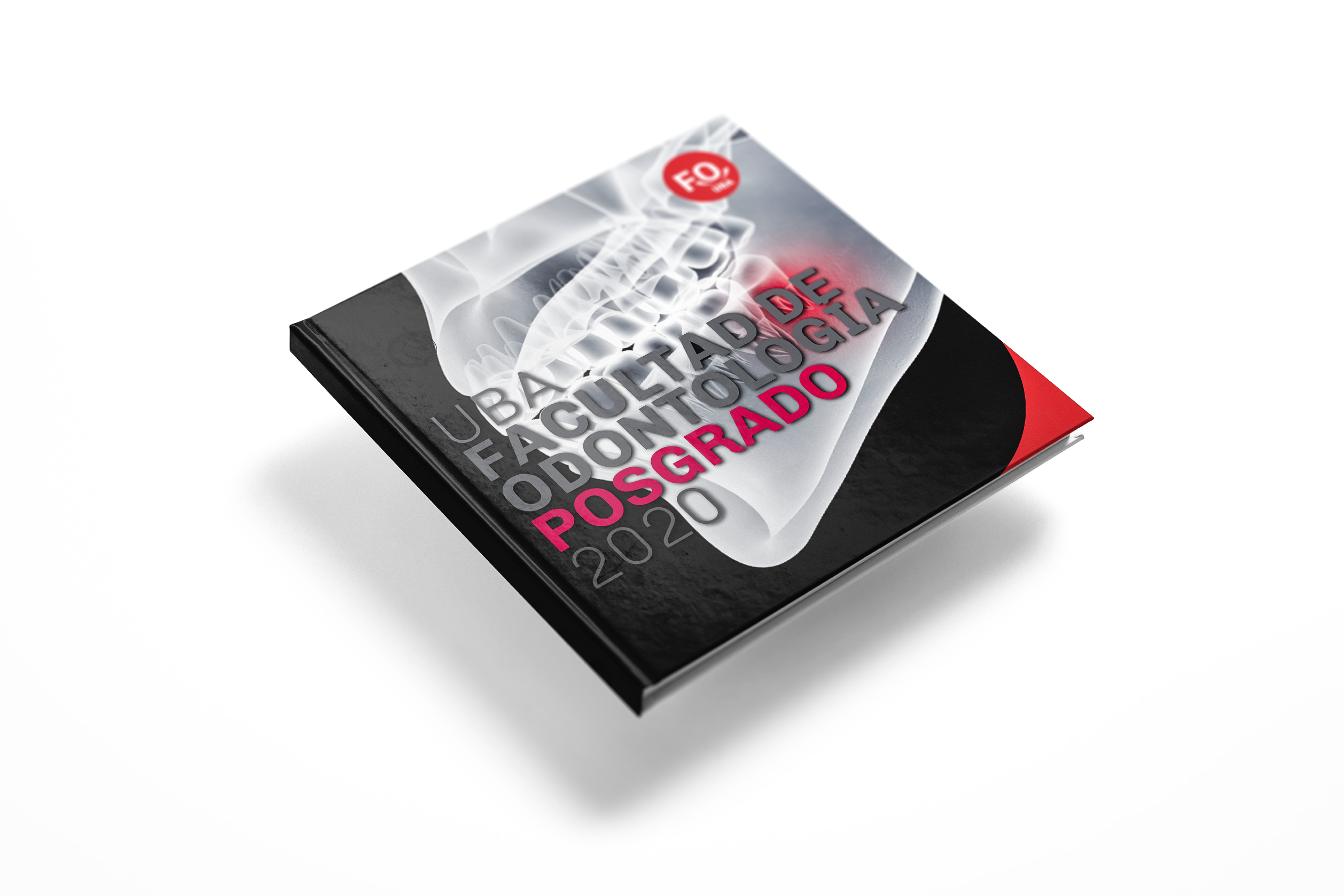 13 Utilización
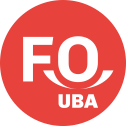 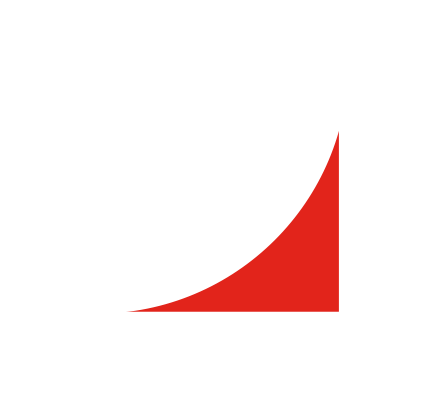 14 Utilización
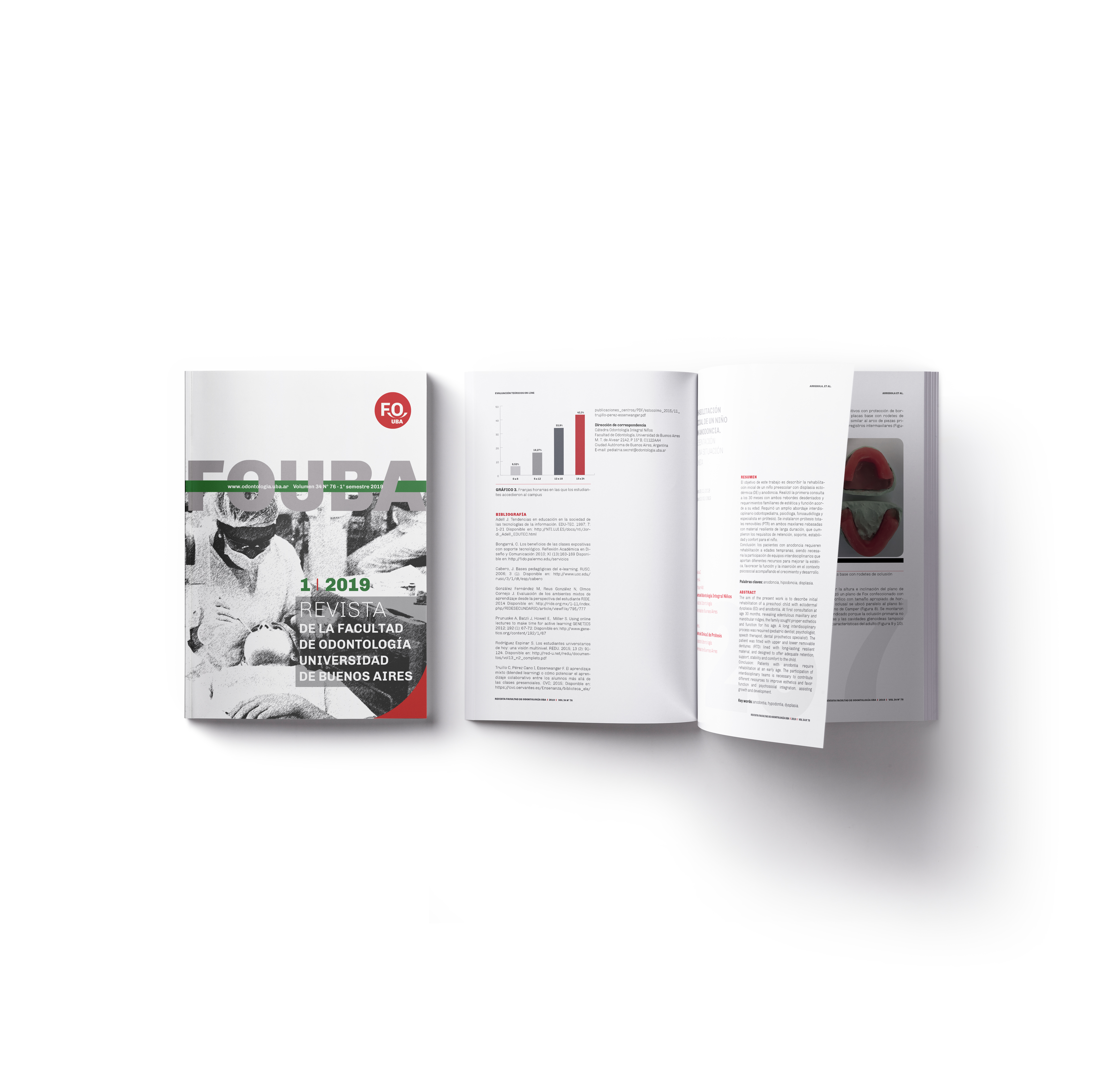 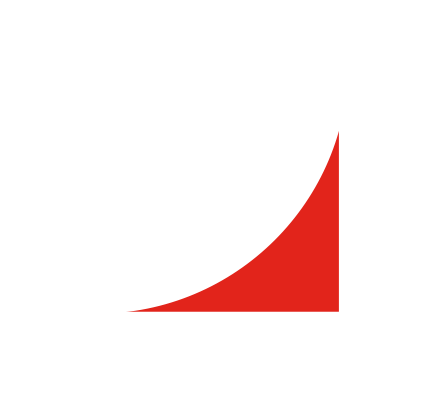 15 Utilización
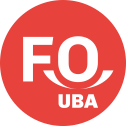 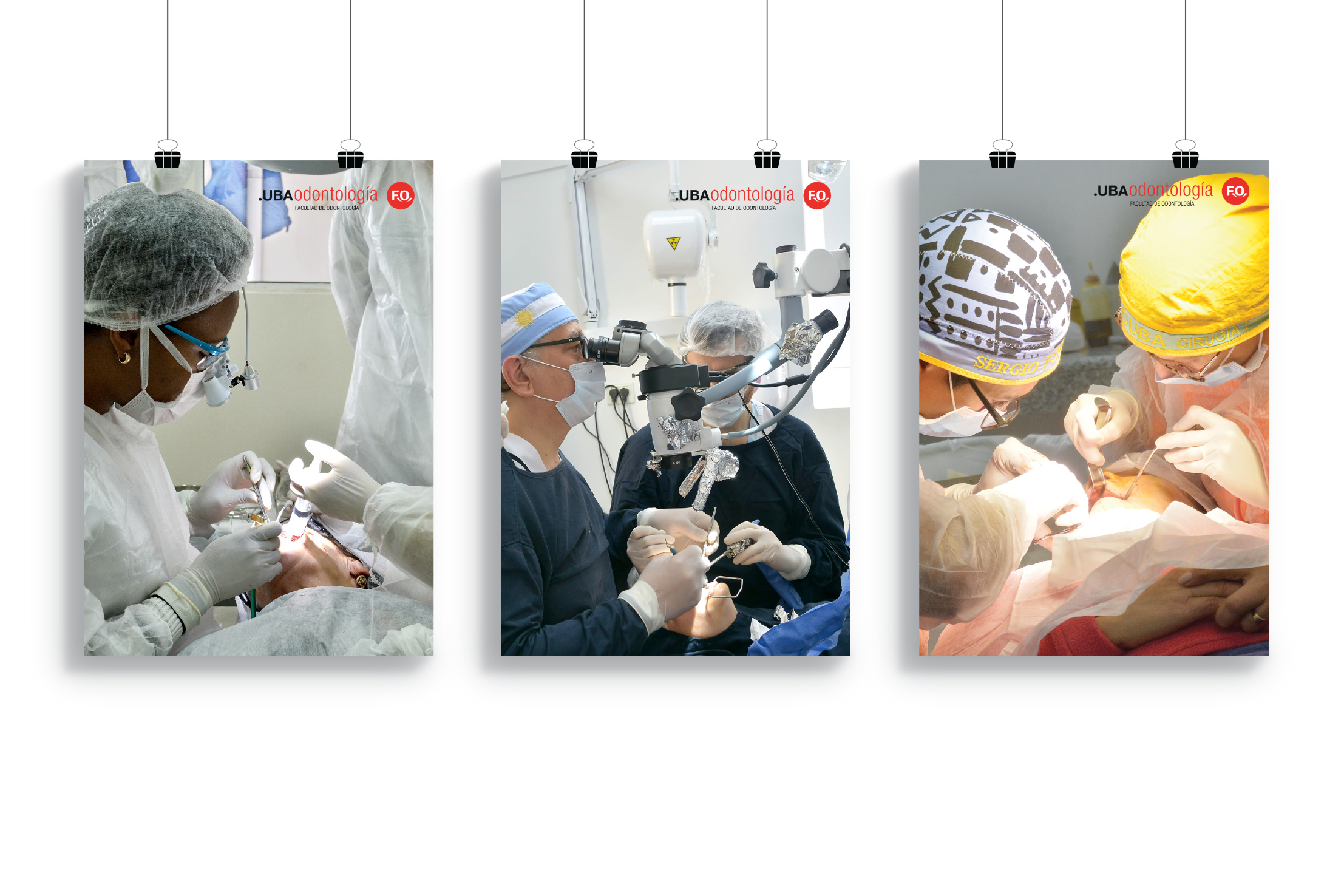 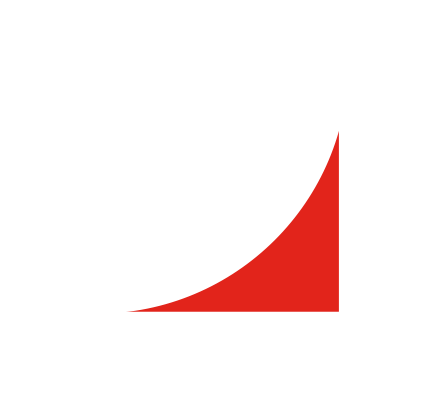 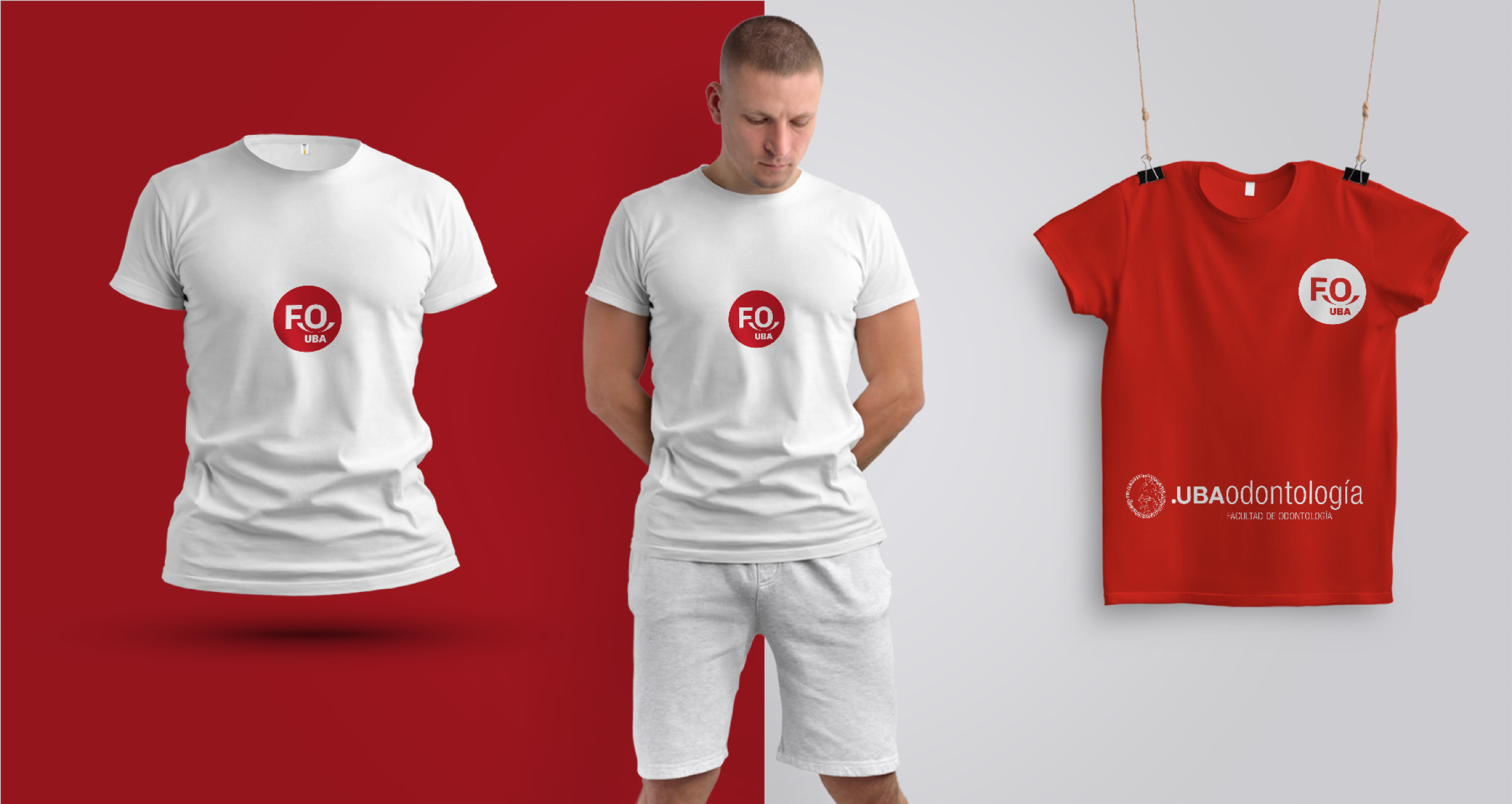 16 Utilización
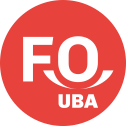 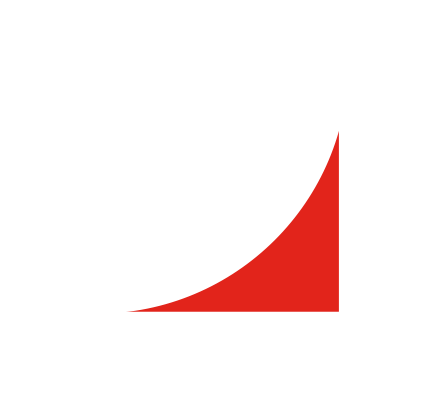 17 Base Póster Congreso versión cuadrada
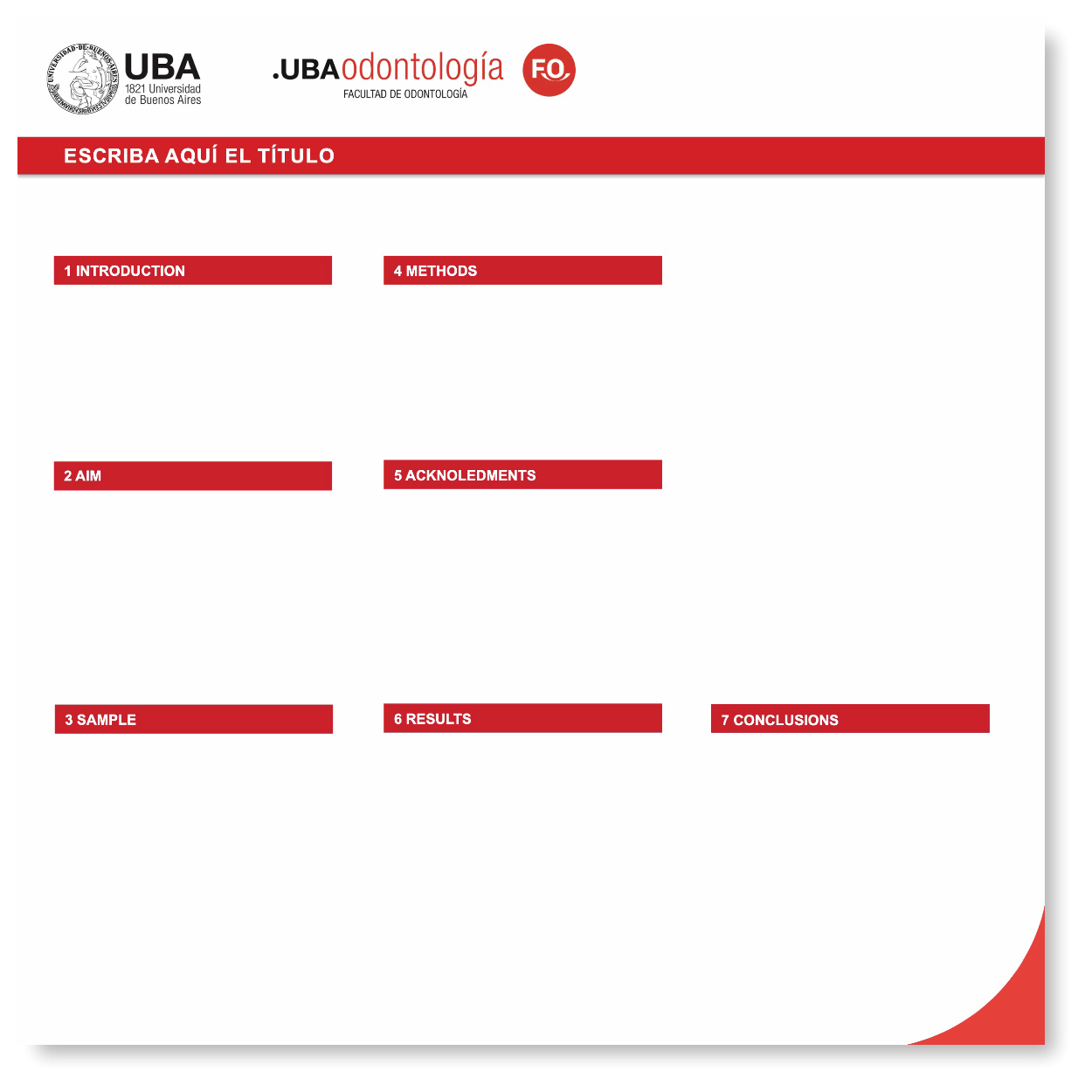 18 Base Póster Congreso versión 16-9
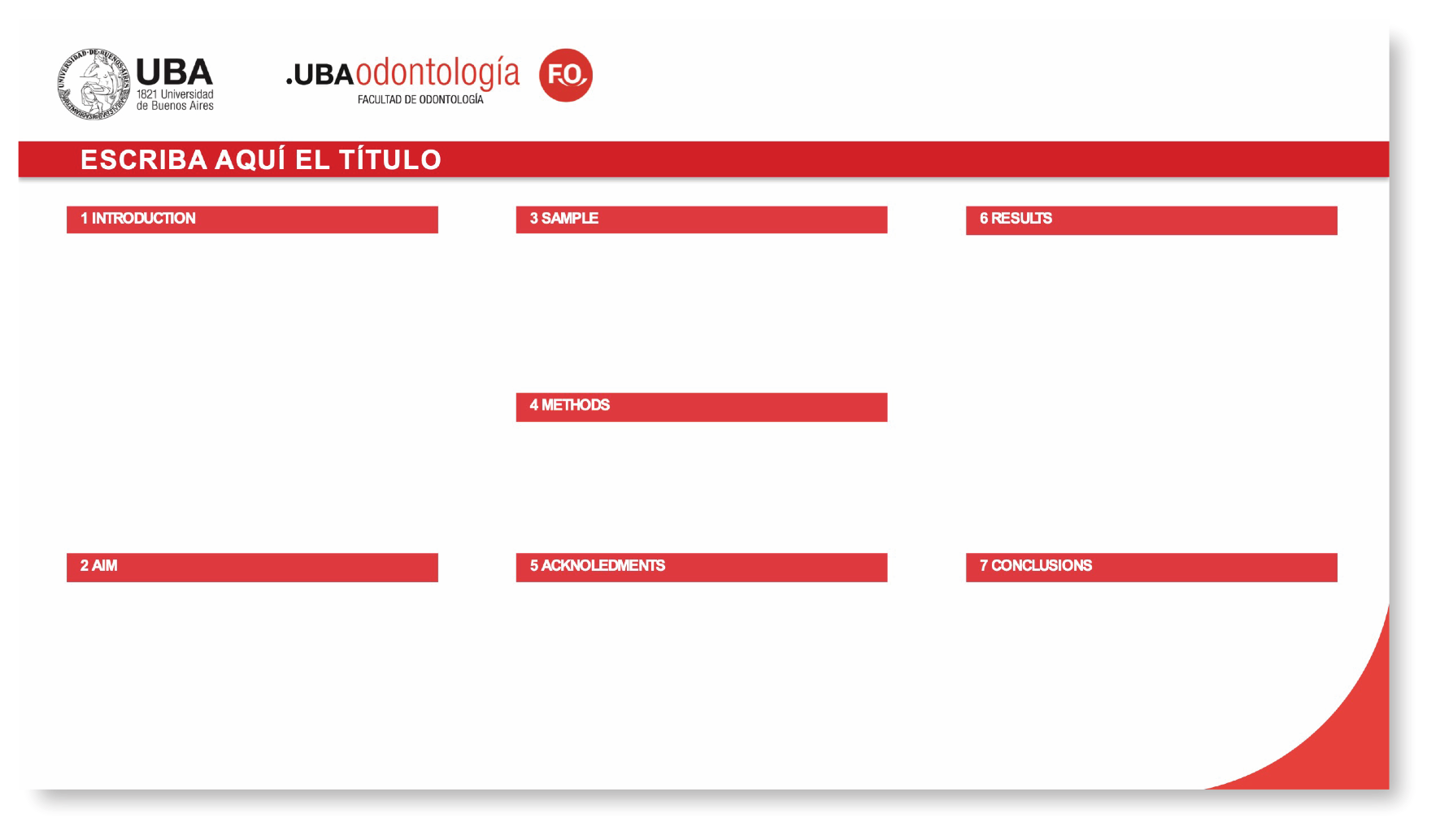 19 Base Póster Congreso versión 9-16
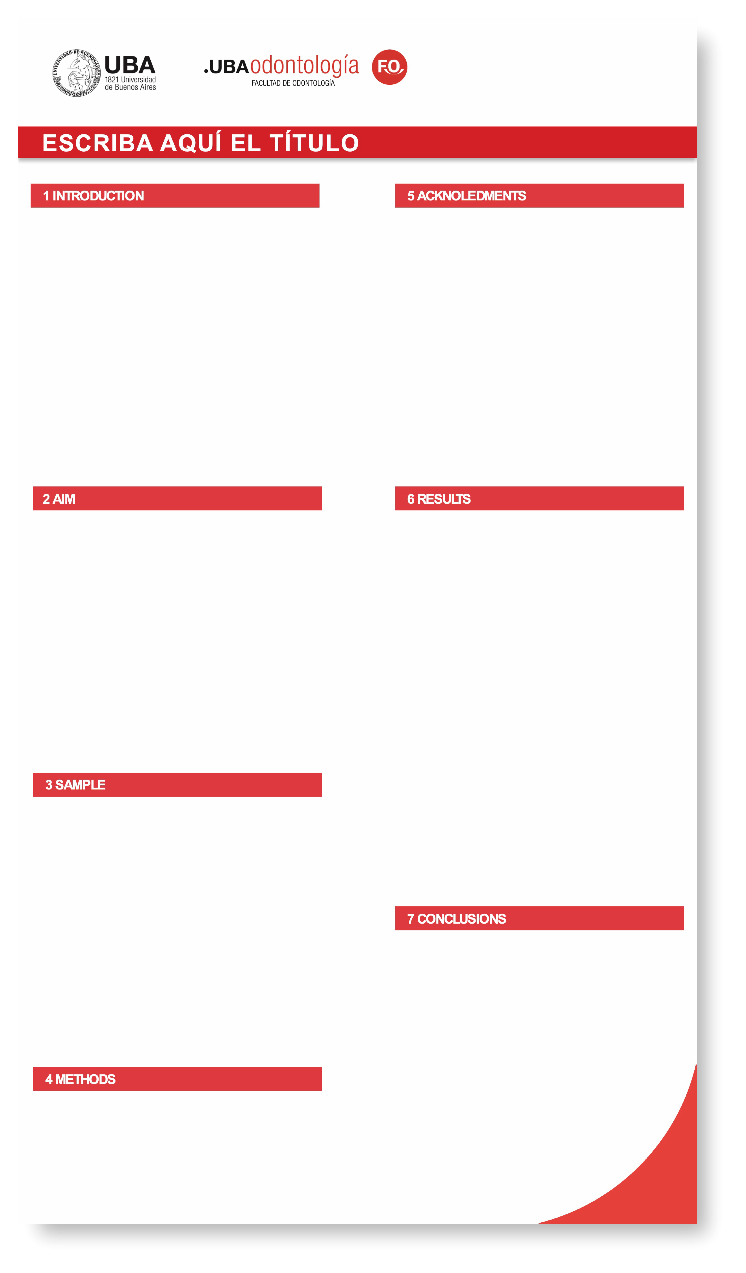 20 Base Presentación Clases
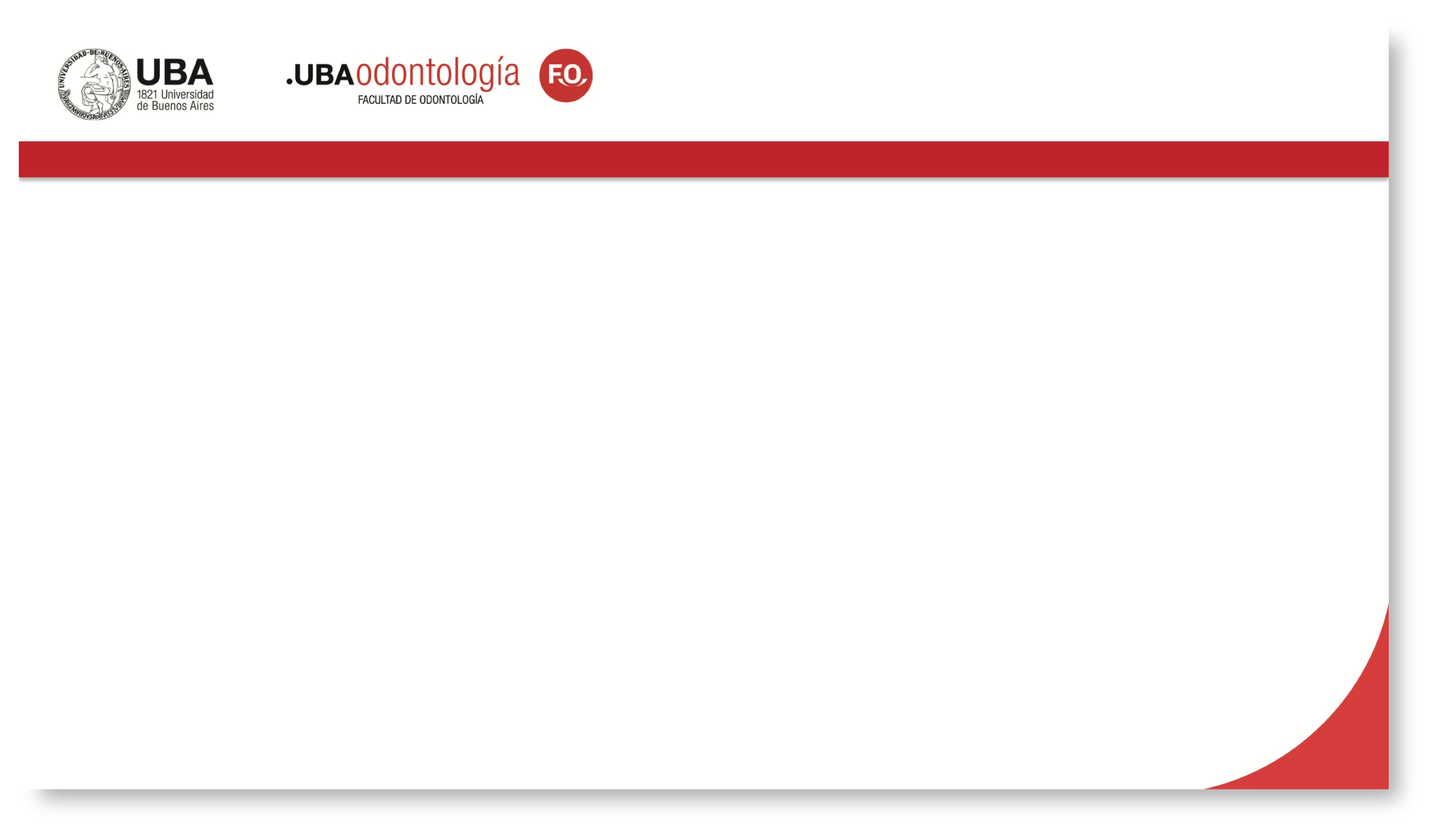 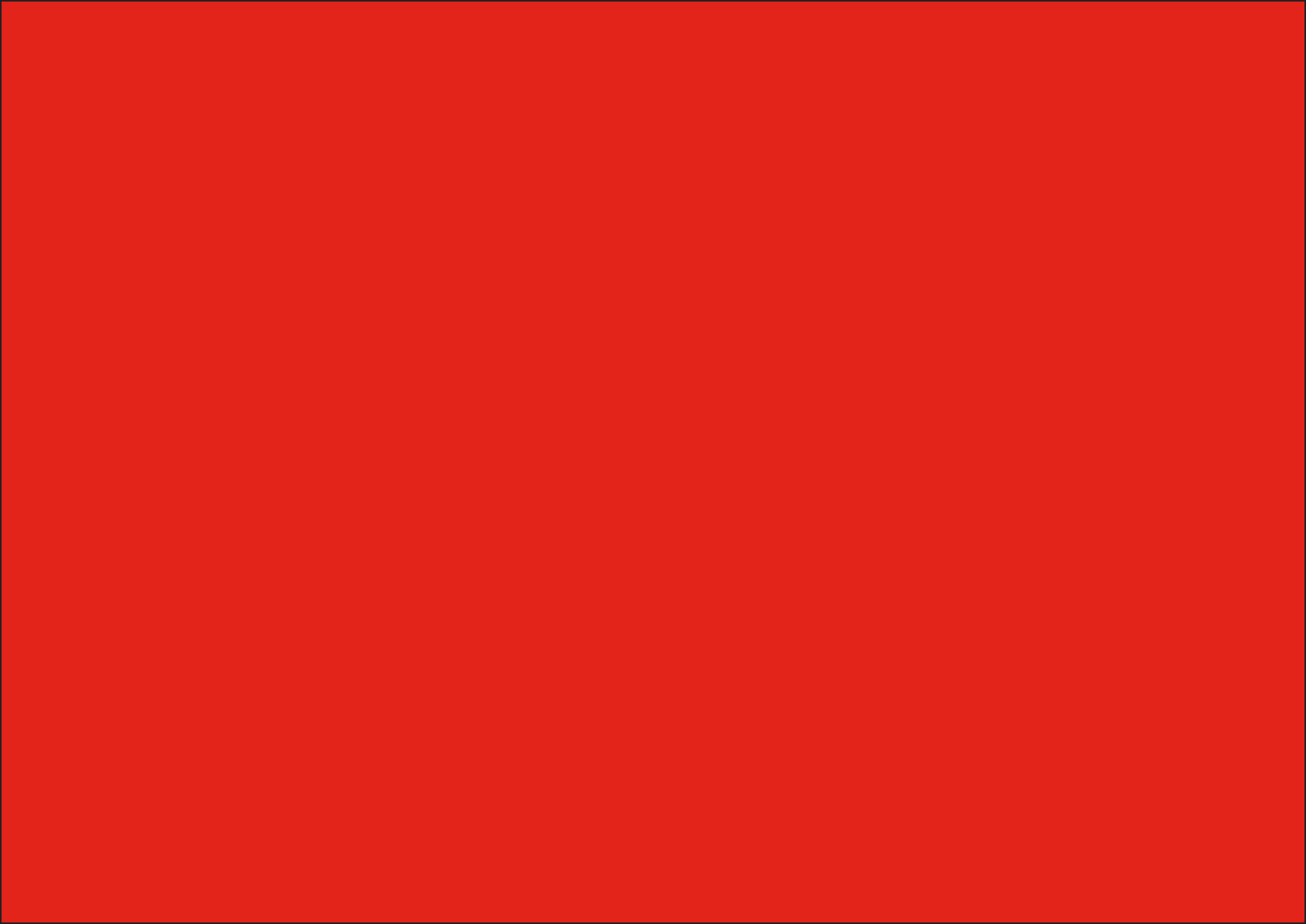 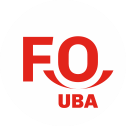 Muchas gracias!!